Maths
In Year 4 this term we will continue to  consolidate our previous maths learning every week. New learning will consist of area and multiplication and division. Please continue to support your child to practise their recall of all times tables up to 12 x 12. We will be using TT Rockstars and Maths Shed to aid this. Your child will be working through a personal plan of times tables which they need to learn. The ability to recall these facts more confidently will support your child in the statutory Multiplication Tables Check in June.
Curriculum – R.E.
This half term in Year 4, our R.E. enquiry question will be:
 “How do people show commitment to God?’
We will be exploring how special the relationship is between Jews and God and the best way the Jews can show commitment to God. We will also explore the significant parts of the Nativity story for Christians today.
English
In English we will be reading ‘The Boy at the Back of the Class’ by Onjali Q Rauf. We will explore a range of writing techniques including a character description and letter writing. We will explore the features of each text type and then apply these in our independent writing.
We will develop our knowledge of Year 4 spelling, grammar and punctuation through our English lessons and Quick SPAG. We will be expected to use these independently in our writing
Spelling rules will be taught weekly. 
During all lessons, we will continue to focus on a high standard of presentation, including joined handwriting
Year 4 Newsletter 
Autumn 2 2023
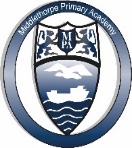 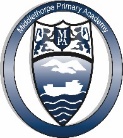 Science
This half term Year 4 will learn about ‘Solids, Liquids and Gases’ We will investigate their individual properties. As well as looking at evaporation and condensation. We will also find out about the water cycle.
Our PE Days
Our PE morning is every Wednesday. Please ensure that children have correct full outdoor and indoor PE kit in school all week. Long hair should be tied back and earrings removed as outlined in the school’s uniform policy on our website. Plasters over earrings are not permitted for health and safety reasons.
Learning Outcome

After this unit of RE learning, children will produce a report to demonstrate all that they have learnt.
Reading
Please continue to share the love of books with your child. Encourage them to read/share books at least 5 times per week. This should be recorded on one page per week of the Reading Record with a comment and appropriate details.  Reads will be counted every Friday.
Reading should be a delightful experience and we encourage you to revisit and re-read favourite books and stories. 
Happy readers become confident readers.
Wider Curriculum

ICT – Email
PSHE – Celebrating Differences
Music – Learning to play the violin
PE – Netball, athletics and swimming
DT – Levers and linkages
Homework
Each week the children will be set, via Dojo, (or hard copies sent home)one piece of each English (on Spelling Shed to practice weekly spelling rules) and Maths (on Maths Shed to practice current or previously learnt problems) on a Friday to be submitted by following Thursday. There will be a short piece of RE and/or Science recall work as well to be submitted n homework books.